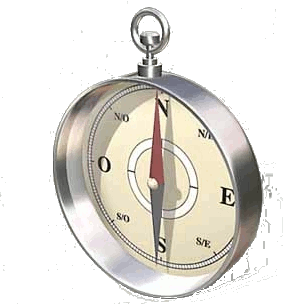 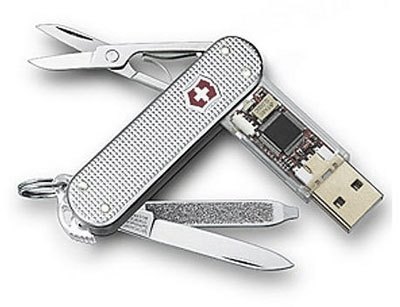 Nihilist Memes
Un sentido…
Común / Personal / Razonable
Llega a ser el que eres
Conócete
a
ti mismo
Naturaleza Humana
Negación: “…sin aspecto ni lugar…”
Naturalización: “…un primate…”
Artificialización: antropotecnias sin criterio

Tradición aristotélica: zoon politikon logon
Animal / vulnerabilidad / naturaleza
Social / dependencia / familia humana
Racional / autonomía / espíritu
¿Cómo se relacionan los tres aspectos de la NzH?

¿Cómo conectar la noción de NzH con la realidad sustantiva que es cada persona concreta?

¿Ontología de la diferencia?
Diferencia comparativa
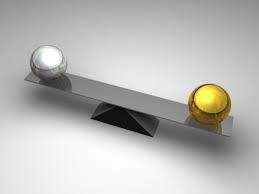 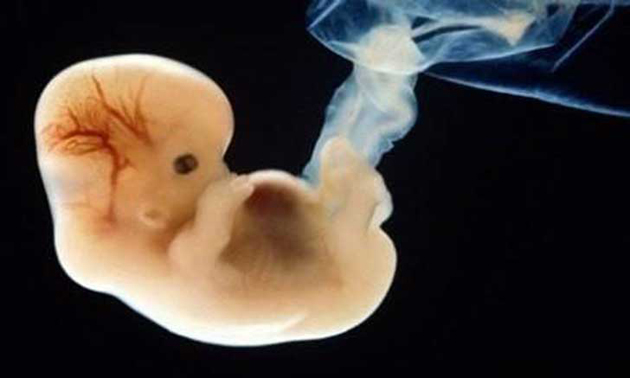 Diferencia constitutiva
Autoconocimiento mediante el conocimiento de las diferencias

Autorrealización como un proceso de diferenciación
¿Diferencias o diferencia? La cuestión de la unidad de la persona

La diferencia constitutiva solo puede ser una y única, pues constituye a un ser uno y único

La diferencia constitutiva, en realidad, se identifica con la propia sustancia que constituye: “La diferencia es la forma en la materia” (Aristóteles, Partes de los Animales)

En el caso del ser humano, la diferencia constitutiva es la propia persona
Problema de la inteligibilidad de la diferencia, de lo individual concreto, de la persona

Otro modo de conocimiento (alle gnosis): ciencias, artes, religión, filosofía, tradiciones sapienciales, meditación, contemplación, reflexión, experiencia cotidiana, diálogo, metáfora, analogía…

Estas fuentes de conocimiento, ¿responden ante el tribunal de la verdad?, ¿relativismo?
Verdad práctica:

“Lo que hay que hacer después de haber aprendido lo aprendemos haciéndolo” (Aristóteles, EN)

Para conocernos con verdad  (“conócete a ti mismo”), tenemos que hacernos (“llega a ser el que eres”)

Círculo virtuoso iniciado en la paideia
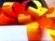